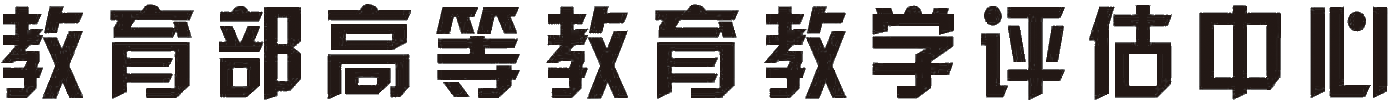 审核评估内涵与
学校评建工作要点
李志宏
 2017年5月
引言
大学之道本科为本，落实在专业层面
 教育之道教师为本，落实教师主体责任
 教学之道师生互动为本，落实在课堂教学中
 质量之道产出为本，落实在每个学生身上
提  纲
一、审核评估方案设计思路
二、审核评估范围及评建重点
三、学校评建组织实施要点
一、审核评估方案的设计思路
（一）背景
1、高等教育概况（截止2016年底）
学校2880所，本科971+独立266，专1359，成284
民办高校742所（含独立学院266）
校均规模：本科14532，专科6528
在校博士生34.2万，在校硕士生163.9万
在校本科生3280.23万，比上一年增加19万
生师比：普通本科高校17.69:1；高职17.98:1
毛入学率达到42.7%
中国已经成为高等教育规模第一大国！世界每5名大学生中就有一位在中国学习。
（一）背景
2、习近平在2017年全国高校思想政治工作会议指出：
高校立身之本在于立德树人。只有培养出一流人才的高校，才能够成为世界一流大学。
办好我国高校，办出世界一流大学，必须牢牢抓住全面提高人才培养能力这个核心点，并以此来带动高校其他工作。
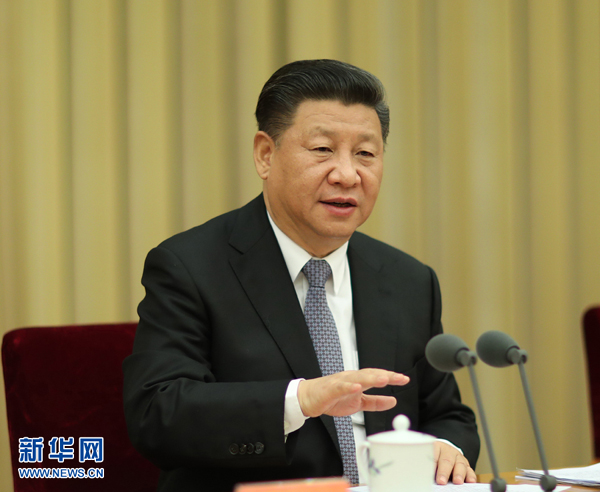 （一）背景
3、2017年全国教育工作会议明确：
工作原则：稳中有进；内涵发展。
工作重点：立德树人，优化结构，促进公平，提高质量。
4、中国特色的“五新”质保体系已基本成型
新理念——强调以学生为中心、产出导向教育、质量持续改进。关注全体学生的成长与发展，关注学生学到了什么，通过持续质量改进全面提升教育质量。
（一）背景
新标准——强调基于人才培养质量为标准的“五个度”。
学校人才培养效果与培养目标的达成度；
学校办学定位和人才培养目标与社会发展需求的适应度；
教师队伍和办学资源条件的保障度；
教学和质量保障体系运行的有效度；
学生和社会用人单位的满意度。
这“五个度”标准将过去以办学条件为主的评价转变为更关注人才培养质量的评价，引导和鼓励学校注意内涵建设和特色发展，避免学校同质化发展问题。
（一）背景
新方法——运用大数据高等教育质量监测国家数据平台，实现点面结合、内外结合、周期性评估与质量常态监测结合、学校自评报告与教学状态数据分析报告的有机结合。
新技术——以深度访谈、听课看课、考察走访、问卷审阅、问题诊断、交流反馈为代表的评价技术，实现对人才培养质量的客观、公正评价。
新文化——强调营造“追求卓越”的质量文化，让自我保障、自我评估、自我监测、以评促强、追求卓越升华为大学文化，成为大学的文化自觉，并凝练成质量意识清、质量目标明、质量管理严、质量责任强的大学质量文化。
（二）四种评估模式比较
审核评估强调：学校自设目标的达成度
——用自己的尺子量自己
（三）审核评估与水平评估的区别
1. 标准不同：一校一标准，一校一类型
2. 内容不同：重点“五个度”，关注“四个如何”
3. 方式不同：问题导向，一个数据平台，三个
    工作阶段，四个工作基础（评估方案、状态数据、
  自评自建、自评报告）。
4. 结果不同：写实性报告（值得肯定、需要改进、必须整改），淡化功利性。
5. 原则不同：主体性原则；目标性原则；多样性原则；发展性原则；实证性原则。
（三）审核评估与水平评估的区别
6. 理念不同：
以自己制定的质量标准来评估自己的教学过程，是一种主动评估行为，是学校内涵建设的内在需求。
以学校为主体，以学生发展为本位，尊重利益相关者的价值诉求是学校评建工作的基本理念。
使外部评估寓于内部质量保障体系之中，是审核评估的价值取向。
专家审核主要是帮助学校反思，重点在于推动，而不是结论。
（四）审核评估范围的核心内容
6大项目，24个要素，64个要点
（四）审核评估范围的核心内容
审核项目        审核要素
                     
                     
                    
1.定位与目标
                     
                     
                           
                     

2.师资队伍          
                    
                    


                     
                     
3.教学资源
1.1 办学定位
1.2 培养目标
1.3 人才培养中心地位
2.1 数量与结构
2.2 教育教学水平
2.3 教师教学投入
2.4 教师发展与服务
3.1 教学经费
3.2 教学设施
3.3 专业设置与培养方案
3.4 课程资源
3.5 社会资源
审核项目       审核要素
                   
                    
4.培养过程          
                    
                    
                   
                    
5.学生发展          

                    

                    
6.质量保障
                    
                    
自选特色项目
4.1 教学改革
4.2 课堂教学
4.3 实践教学
4.4 第二课堂
5.1 招生及生源情况
5.2 学生指导与服务
5.3 学风与学习效果
5.4 就业与发展
6.1 教学质保体系
6.2 质量监控
6.3 质量信息与利用
6.4 质量改进
（四）审核评估范围的核心内容
项目、要素、要点之间的关系
三者之间是一个整体，项目包含要素，要素包含要点，反映了学校教学工作的系统要求和共性规律。
思考：要点能包含教学工作所有内容吗？
     例：“教师教学投入”这一要素包括教授、副教授为本      科生上课和教师开展教学研究等情况。但只有这两个要点并不够，如何激励教师“用心”从事教学工作应该是重要内容。
（四）审核评估范围的核心内容
项目、要素、要点之间的关系
各项目中的要素相互关联
     例如：
      “人才培养中心地位”这一要素不仅在定位与目标中体现，也一定会在师资队伍、培养过程中有所反映。

上述关系决定了学校开展自评自建和专家进校考察是由上而下进行，这也是审核评估与水平评估的区别之一。
二、审核评估范围及评建重点
说明：
以下内容是针对项目和要素的解析，是学校评建和专家考察的重点，其相应要点的内涵已含在要素解析之中。
（一）定位与目标
审核项目一：定位与目标



定位与目标是顶层设计，主要指学校发展目标定位、、服务面向定位、人才类型定位等。
（一）定位与目标
要素1.办学定位



有规划——符合社会发展需要，有调研有依据，
                   ——符合学校发展实际（适应度）；
有阶段目标和具体措施；例某大学的理性回归；
注意人才培养工作与办学定位的符合度。
（一）定位与目标
思考：常见问题
生搬硬套，缺独立深入的思考，致使所描述的办学定位的内涵欠深度，难见个性与特色。
原则正确，但尺子粗疏，刻度不准，缺少阶段目标和措施。
理论的描述与行动有些脱节。缺学习宣传，缺学校上下的统一认识。
赶时髦，缺深入思考与长期谋划（例学校类型）。
（一）定位与目标
要素2.培养目标



培养目标分两个层面，学校培养目标是总纲；
“专业”可以扩展为“专业大类”；
思考：全校的培养目标都是一样的吗？在保证主体培养目标的前提下，目标规格可否多样性？
培养目标和标准的确定应有充分的调研和论证。
（一）定位与目标
培养目标示例
（一）定位与目标
要素3.人才培养中心地位





学校有保证本科人才培养中心地位的政策与措施。
   看政策、资源、评价。重点看教师的主要精力在哪里？
各职能部门要主动服务于学校教学工作，师生及一线教学单位的满意度是检验工作效果的主要依据。
思考：教学和科研的奖励政策是如何制定的？
（二）师资队伍 ※
审核项目二：师资队伍




师资队伍建设要“硬”、“软”一起抓，当前教师教学精力投入是难点（保障度）。
（二）师资队伍 ※
要素1.数量与结构


生师比，不仅看学校总量，也应分专业分析。
例，某校全校生师比18：1，个别专业达90:1。
职称结构、年龄结构合理，知识和能力结构符合培养目标要求。
不仅看现状，更要看发展趋势；
师资队伍建设规划最好落实到每一位教师身上。
（二）师资队伍 ※
要素2.教育教学水平



专任教师是专职从事教学工作的教师，不一定都是教师职称系列；“双肩挑” 人员可以选择其一。
学校制定的师德师风措施应该具体，可检验；
从教学内容、教学方法、试卷、毕业设计指导等能看出教学水平和教风；
重点看四方面评价（例，学生终结性评教的不足之处）。
（二）师资队伍 ※
要素3.教师教学投入


有政策推动教授为本科生上课，教授开课比例与教授占比应大体相当， 形成良性运行机制；
     例：某大学学生欢迎的知名教授新生研讨课。
教授上讲台已基本解决，但是否“用心”教是难点；
     例：某大学教师教学工作评价排名前50%才可申请晋升职称
  思考：教师开展教学研究和参与教改重点在哪里？
    看参与面和成果应用。常见问题：重立项，轻研究；重鉴定，轻推广。看参与积极性，有钱花不出去是新问题。
（二）师资队伍 ※
要素4.教师发展与服务



师资队伍建设规划要落实到基层教学单位，落实到每位教师身上；
教师的发展与服务应有机构、有计划、有措施、有经费、有实效；
要特别关注青年教师的诉求。
注重对教师现代教育理念与教学方法的培训
（三）教学资源
审核项目三：教学资源





教学资源既包括“硬资源”，也包括“软资源”，是保障与提高培养质量的基础条件（保障度）。
（三）教学资源
要素1.教学经费




学校是否建立了保障教学经费投入的长效机制；
生均教学经费发展趋势（近三年的数据）；
教学经费的范围可以暂按财政部规定的教学基本支出中，商品和服务支出（302类）的20项内容。除此之外，学校可说明增加了哪些专项。
（三）教学资源
要素2.教学设施




教学设施应包括课堂教学和实践教学设施，也包括图书馆、校园网、运动场等辅助教学设施；
要关注设备更新率和实验室利用率以及图书资料的使用情况；关注教学信息化建设和使用情况；
科研实验室（中心）对本科生开放程度。
（三）教学资源
要素3.专业设置与培养方案



专业建设规划应与学校定位和发展规划相符；
专业设置和调整应经过充分调研和论证，有标准、有程序，结构要合理，重视新办专业建设；
各专业培养方案能反映培养目标的要求，应认真落实，不能随意变动。
思考：如何处理学科建设与专业建设的关系？
（三）教学资源
学科建设≠专业建设，专业在本科生培养中作用更直接。
学科的概念：学问的分支；教学的科目；学界和学术组织。——学科是教师成长的渠道。
专业的概念：培养学生的专门领域；课程的不同组合；社会需求+学科领域。——专业是人才培养的组织形式。
对本科教育而言，学科建设是支撑，专业建设是龙头。
（三）教学资源
要素4.课程资源





课程不仅是理论课程，也包括实践课程；
学校是否为学生开设了丰富的课程供学生选学；
教材选用要适合本专业的培养目标；
优质教育资源和网络教育资源的利用，反映了教师的教育观念和教学水平。
（三）教学资源
要素5.社会资源




吸收社会资源的能力反映出学校办学水平和服务社会能力；
例：某地方大学70%的校舍是社会捐资修建
学校对产学研合作教育应该有整体推进措施；
      体系化、制度化、互动共赢是努力方向（例，发展联盟）；
      由“四合作”到协同创新是发展趋势。
（四）培养过程
审核项目四：培养过程





关注培养过程是否到位，这是保证质量的基础。
（四）培养过程
要素1.教学改革 ※




顶层设计，系统推进，形成合力；
 思考：为什么2014年国家教学成果特等奖授予“三三制
       人才培养模式的改革与创新”？
当前学校应特别重视以学生为本的现代教育理念的落实。要重视教学及管理信息化的建设。
（四）培养过程
要素2.课堂教学 ※
（四）培养过程
课堂教学服务专业培养目标，教学大纲严格执行；
教学方法改革比教学内容改革难，学校应强力推动；
多媒体课件应注重教学效果，防止黑板搬家；
提倡科学、多样的考核方式。
课堂五重境界：沉默、回答、交流、质疑、争论
评估发现：课堂教学成为制约培养质量的短板！
  思考：教学中如何体现以学生为中心？教师的职责
        是什么？；
     以学生发展为本位，尊重学生的选择和个性发展为着力点。
（四）培养过程
要素3.实践教学 ※
（四）培养过程
实践教学有体系，符合专业培养目标要求；
关注实验指导人员的数量与结构、实验室条件及开放情况；
实习主要关注实习基地、条件、组织、效果，实习规定是否落实，学生是否满意。
毕业设计（论文）主要关注选题、过程指导、成果规范三方面。
思考：毕业设计（论文）经常出现那些问题？
（四）培养过程
要素4.第二课堂



第二课堂内容是否丰富、参与是否广泛，对质量影响很大。学生评价是检验效果的主要依据；
校内开展大学生学科竞赛更重要，参与面广泛比少数学生得奖更有意义；
国内外交流学习，关注受益面。
（五）学生发展
审核项目五：学生发展





关注对学生的支持和产出（达成度)。
（五）学生发展
要素1.招生及生源情况



录取线、报到率、一志愿招考率能反映生源情况；
分析各专业的生源数量和质量，有利于推动专业建设和人才培养模式改革。
例，某大学分析出前20%生源录取分数高于后40%生源90分，由此推动了分流培养。
（五）学生发展
要素2.学生指导与服务




优质的指导与服务体现了以学生为本的思想，指导与帮扶体系应建立；例，“学生阳光服务平台”
有鼓励广大教师积极参与学生指导的措施，形成师生交流沟通机制；例，深受学生欢迎的高端班主任制度
学生的评价是检验工作质量的重要依据。
 例：某校连续三年调查并撰写“本科生学习与发展调查报告”
（五）学生发展
要素3.学风与学习效果 ※



 

学风可以在课堂教学、实验实习、毕业设计、考风考纪方面体现出来；
思考：如何调动多数学生的积极性，促进学风建设？
途径：引导自律、规范管理、严谨治学，多元智能，分流培养、搭建平台…….
（五）学生发展
学业成绩和综合素质应包括德、智、体、美几个
     方面，重点看培养方案的达成度和学生满意度。
德育：创新形式，丰富内容，重点看针对性和实效性；
智育：主要由专业培养方案来检验；
体育：教育方式可以因校制宜，达到《国家大学生体质
             健康标准》 ；
美育：关注学生的受益面。
  定期开展在校学生和毕业生的跟踪评价，形成
      分析报告。
（五）学生发展
要素4.就业与发展



多数学生就业面向与培养目标的符合度；
毕业生就业方式分布：签约、升学、灵活就业等；
用人单位对毕业生的评价（专业对口，工作态度、工作能力、发展水平等）。
关注创新创业教育的政策措施和实际效果
（六）质量保障
审核项目六：质量保障





质量保障体系完善并有效运行是关键（有效度）
（六）质量保障 ※
要素1.教学质量保障体系




理论教学、实验、实习、毕设、课程考核等各主要环节有质量标准；例，某校有91个质量要求，25关键控制点
各校质量保障体系模式可以不同，但有共同规律；
有组织保障，最好能管、办、评分离；
校、院两级都应该有专职督导组。
（六）质量保障 ※
要素2.质量监控



自我评估是“五位一体”新评估制度的核心内容；
自我评估的内容可参考教育部[2011]9号文的要求；
思考：如何使教学管理规章制度更加科学？
   处理好：规范与激励；局部与整体；制定与落实…….
（六）质量保障 ※
要素3.质量信息及利用




重视校内教学状态数据库建设，与国家数据库的对接；
质量信息的统计分析、反馈是质保体系有效运行的重要环节，各个部门应该有信息共享机制；
年度质量报告见教育部高教司要求。
（六）质量保障 ※
要素4.质量改进



改进工作是质保体系运行的落脚点，对改进情况应有监督。关注质量控制的“最后一公里”，防止有形式，无实效！
课堂教学、实习实训、成绩评定、试卷分析、毕业设计等主要教学环节的质量改进是难点；
充分发挥二级院系在质量保障中的主体作用。
（七）自选特色项目
自选特色项目
体现了审核评估范围的开放性，鼓励高校创造性开展工作；
什么是“特色项目”
     定义：在办学过程中积淀形成的优于其他学校的的独特的优质风貌
     特点：“稳定性+社会认可”
     体现：治学方略、运行机制、教育模式、人才特点、校园文化等。
           
     形成规律
挖掘办学历史，传承大学精神；
找准办学定位，确定服务面向；
创新办学理念，主动培育实践；
与时俱进，不断发展。
（七）自选特色项目
学校在这个项目上可以选，也可不选；
学科特点不能作为特色项目；
如果选择了，可以按“四个如何”来总结。
三、学校评建组织实施要点
（一）院系容易出现的问题
评估与己无关，是教务处和评建办的事；
重材料准备，轻评建工作；
重成绩展示，轻问题挖掘；
没有很好地思考“四个如何”
新评估理念尚未很好地落实到组织实施中
学校是质量保障和评估的主体（可以延伸到每个二级院系、每个学科、专业、每门课程、每位教师）；效力在逐级递减！
以学生为本，关注学生需求与评价；
以学习产出为导向，关注用人单位需求与评价；
（二）评建工作重点
梳理“四个如何”
——如何说，如何做，效果如何，如何改进；



落实教学中心地位，积极务实开展评建工作；


形成有机配合、运行有效的教学质保体系
是学校总结梳理办学指导思想、办学特色、办学经验，查找问题与不足的好机会。
是学校加强教学建设、深化教学改革、提高教学管理水平的好机会，以评促建，以评促强！
北大：本科教学要捧在手里，抱在怀中，扛在肩上，顶在头上！全校上下形成凝聚力、向心力。
（三）明确工作方针，做好顶层设计
例：某大学的六个工作阶段
第一阶段：构建组织，分解明确任务
第二阶段：加强学习，适度宣传动员
第三阶段：摸查数据，打磨自评报告
第四阶段：查缺补漏，整理支撑材料
第六阶段：整改落实，提升教学水平
第五阶段：精心组织，迎接专家进校
（四）组织保障，分解任务
明确任务
审核项目、要素、要点的梳理和建设主要由相应二级院系和职能部门负责。全局问题学校统筹。
教学基本状态数据统计应归口一个部门管理
二级院系重点做好以下工作：按照要素和要点梳理工作；积极务实开展建设，完善内部质保体系；准备必要的材料（最好有学生学习、教师发展的调查报告）；完成学校要求的自评报告；坦诚常态地配合专家组进校考察。
（五）全面梳理，加强建设
各负其责、全面梳理
评建工作是个系统工程，各部门要分工负责，每个项目、要素、要点都应落实牵头单位和参与单位；
评建工作不仅仅限于评估方案的内容，各校可结合本校情况和高等教育发展趋势有所拓展。例上海增加和调整的内容
（五）全面梳理，加强建设
完善自我评估制度
根据人才培养目标，围绕教学条件、教学过程、教学效果开展系统自我评估，在自我评估基础上形成年度质量报告；
院系评估
学科专业评估
课程评估
教师、学生评价
学生学习效果与教学资源使用效率评价
毕业生和用人单位评价
年度质量报告
……
自评自建工作做得好，审核评估就水到渠成了。
（五）全面梳理，加强建设
处理好三个关系
评建与日常工作的关系
当前与长远的关系
硬件与软件的关系
物质建设上注重其合理性，防止因凑指标而造成损失，例如突击进教师而影响教师队伍结构；突击赶工期而影响建筑质量。
      制度建设上要防止临时性、短期性问题，评建的目的是为质量保障建立长效机制。
硬件指标好量化，符合度较清晰；软件指标不宜量化，但更重要，差别也更大。例：人才培养中心地位、教育教学水平、教学改革、学生指导与服务、质量监控等。
      硬件不到位做不强，软件不到位做不长！
评建要在常态下进行，不可影响正常工作，
       评建涉及到学校工作的方方面面，好的评建状态应促进日常工作。
（六）院系如何准备评估材料
评估材料主要有：教学档案、支撑材料、案头材料
教学档案—真实性
教学活动中形成的原始材料，见证了日常教学工作。
根据学校《档案管理规定》，由各院/系/职能部门负责。
支撑材料—针对性(要素或要点)、时效性（上轮评估以来）
主要佐证《自评报告》，要少而精，客观真实。
可按审核要素准备。
案头材料—引导性
方便专家开展考察。案头材料应准确、合理、方便。
专家工作室材料：精选部分支撑材料，展现教学工作成效和不足。
专家房间材料：专家工作手册、课程表（应有教师职称）、毕业论文（应有成绩一览表及指导教师名单）等。
学校可向专家组推荐优秀教师的课程共专家选听。
（七）如何撰写自评报告
形式与内容
内容：学校（学院）概况、办学成绩、存在问题及原因、改进措施（有两种模式）
“五度”为主线，项目不能少，要素不要丢，要点可综合。       用事实和数据说话，总量不超过8万字。
成绩和经验要有充分佐证，写问题要直接具体，有原因分析和可行的改进措施，问题部分占三分之一篇幅。
教学状态数据应支撑自评报告。两个报告的数据应统一。
处理好成绩与问题的关系，前后观点要一致。
防止千校一面，努力体现本校的特点。
（七）如何撰写自评报告
应注意的问题
自评报告要在学校自我评估和对学校教学状态数据分析基础上撰写完成。注意广泛征求意见。
自评报告要恰如其分地反映成绩和问题。对上一轮评估的专家意见应有回应。
最好有横、纵向数据比较，能看出相对水平和发展态势。
从自评报告写作可看出学校是否客观清醒地认识自己。
（八）如何配合专家组进校考察
以平常心、正常态，学习心、开放态对待评估和专家组考察，积极务实地开展评建。
领导心态平和；
规章制度长效性；
规章制度修订多征求执行者意见，立足于有效使用；
二级学院对试卷、毕业论文等发现的问题不必修改，提出整改措施并实施即可。决不许弄虚作假！
教学秩序正常态。
—不对师生提临时性要求；
—原定教学计划、课程安排、任课教师等不能变动。
（八）如何配合专家组进校考察
评估对学校是阶梯不是沟坎，是机会不是关卡






 面对专家，主动配合、真诚、平等交流，以丰富自身的办学思想和教学经验。
所有课堂都可以听课
所有材料都可以调阅
所有部门都可以走访
所有问题都可以谈论
（八）如何配合专家组进校考察
了解专家工作方式







专家组每晚开碰头会，交流信息，制定次日考察计划。
专家主要是以问题为导向开展考察。
文卷审阅
问题诊断
交流反馈
撰写报告
审读报告
深度访谈
听课看课
校内外考察
（八）如何配合专家组进校考察
二级学院和职能部门如何配合专家考察
所有二级教学学院都会走访到，主要职能部门也会走访；
不必统一汇报，不为专家组单独准备评估资料和自评报告。（可准备一份学院简介）；
座谈会少，多是个别访谈，不需领导陪同；
访谈什么内容？主要是本单位和个人的实际工作情况，印证“五度”在基层的落实情况。每一个要素都要思考“四个如何”。
注意营造良好的舆论氛围
（九）整改工作要求
开好评估意见反馈会（受欢迎的环节）；
整改是评估工作的出发点，也是落脚点。
总结分析，制定整改计划；
整改重点主要是完善内部质量保障体系；
整改期为一年，一年内不能完成的任务，应列入学校或部门规划，分阶段完成。
细化整改方案，分解整改任务；
一年后提交整改报告，接受检查验收。
总    结
两个把握：素颜迎评，闻过则喜
          常态评估，即查即改
三个阶段：专家进校前、进校中、离校后
四个基础：评估方案、状态数据、自评自建、
          自评报告
四种心理：不关心、紧张、期待、反思
   祝学校人才培养工作再上新台阶！
敬请指正！
李志宏
Tel：010-56973011；13910437997
E-mail：lizhh@moe.edu.cn